Delivering ACT in workplace Settings – Adaptations, recommendations & challenges
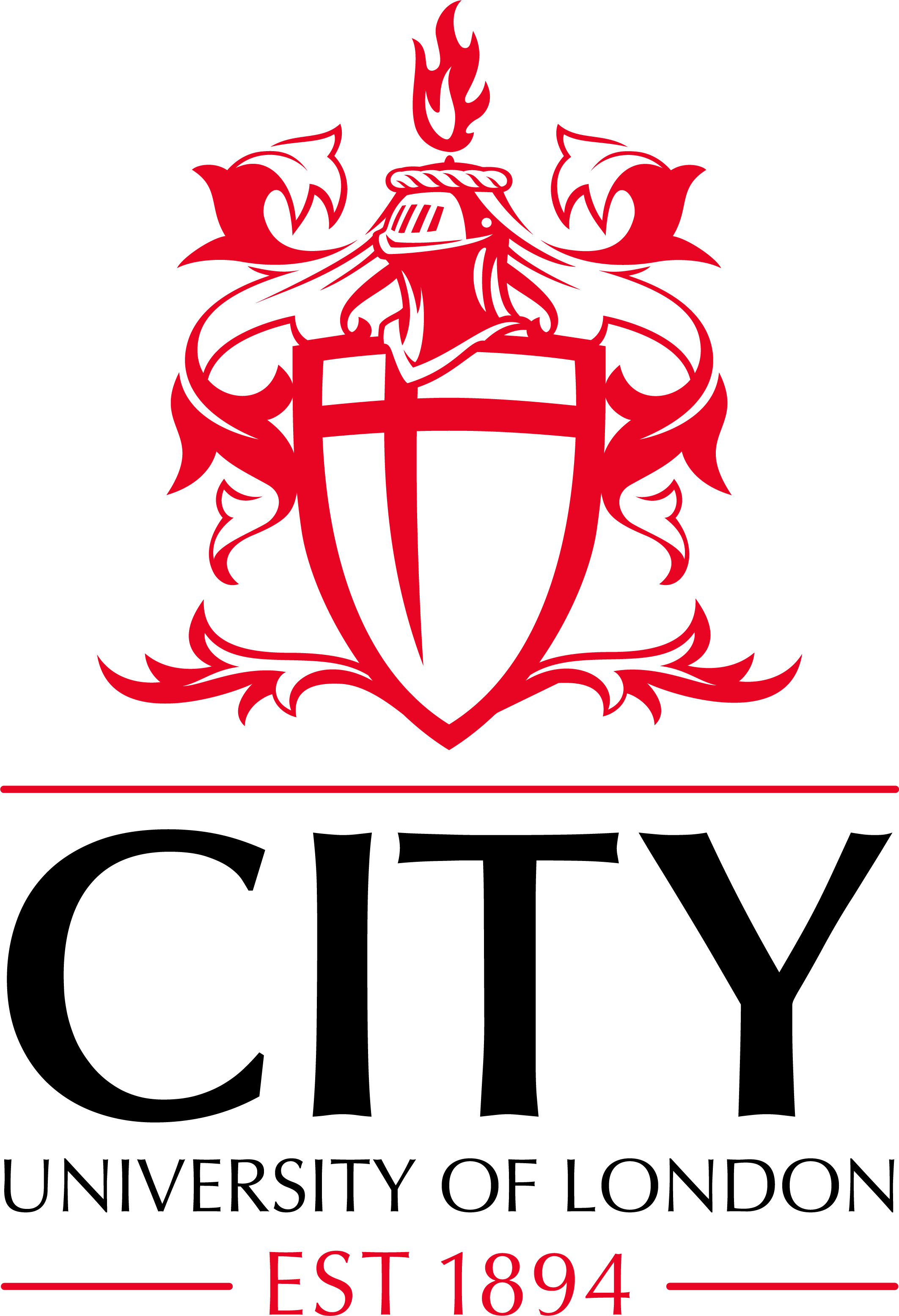 Disclosures
Disclosure
Dayna Lee-Baggley – separate slide
Nothing to disclose
Helen Bolderston
Ross McIntosh
Duncan Gillard
Eric Morris	
Olivia Donnelly
The Discussion
Introductions
	Setting the scene
	Populations
	Data

Discussion
	Key themes – adaptations, recommendations & 	challenges
Discussion
Approval & funding
Marketing
Adapting & flexing
Trainers
ParticipantsMeasures
Ross McIntosh
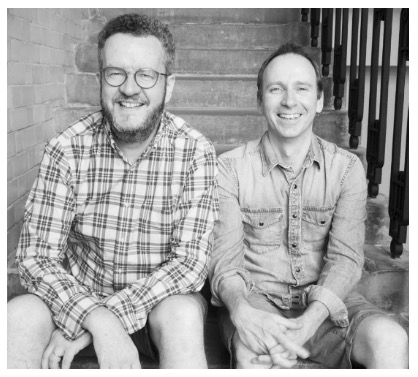 Paul Flaxman & Joe Oliver – ACT for Workplace Well-being

Different populations
Teachers
Civil Servants
NHS
Private sector – including banking
Ballet companies
Dr Helen BolderstonSenior lecturer/clinical psychologistThe Bournemouth Adverse Events Research Team
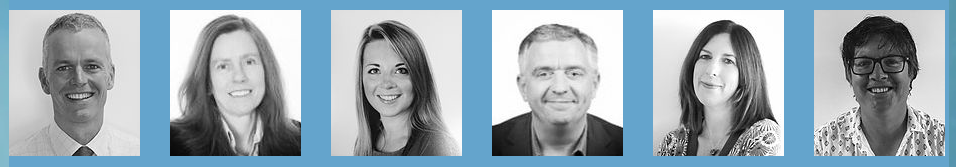 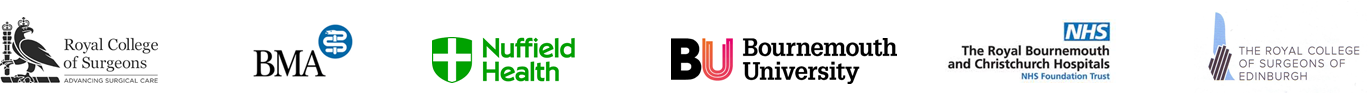 www.surgeonwellbeing.co.uk
[Speaker Notes: Number of pieces of work:
National survey of surgeons – the impact of adverse events – complications and errors in their work – but also general stress, burnout, resilience etc.
N = about 500
They’ve got higher levels of distress and burnout than the general population, but lower levels of resilience
They do extraordinarily challenging jobs—but with ordinary resilience

Toolkit will also help advise trusts and MDs to support and give guidance to surgeons following adverse events 
Our intention is to find ways to use our findings to influence policy and practice. Its not just about surgeons and their wellbeing, it is also about the context in which they work – we can influence organisations and policies more broadly. 

Continuing survey?
Piloting brief coaching intervention – address processes that are implicated in development and maintenance of a range of mental health diagnoses
First aid tool kit – includes guidance for medical directors/hospitals
 Influence policy]
ACT-Based Resilience Training for Surgeons
Stephen Richer’s PhD
Adapted from The Mindful and Effective Employee, Flaxman, Bond & Livheim (2013)
Pilot/feasibility study
10 trainee surgeons from local UK hospitals
3 x 2 hour 1-to-1 sessions approximately 2 weeks apart
Pilot study outcomes
Significant improvements in:
Resilience
Burnout
DASS
Psychological Flexibility
Self-compassion
Valued Living

No significant change in GHQ-12

Multi-site N = 100 RCT on-going
Brief Resilience Scale
Dr Duncan Gillard
Where delivered?
   	Bristol and Southern England, mainly in schools
To whom?
14 school cohorts
1 x cohort of school SLT members
1 x cohort of city council directors
3 x cohorts of Educational Psychologists
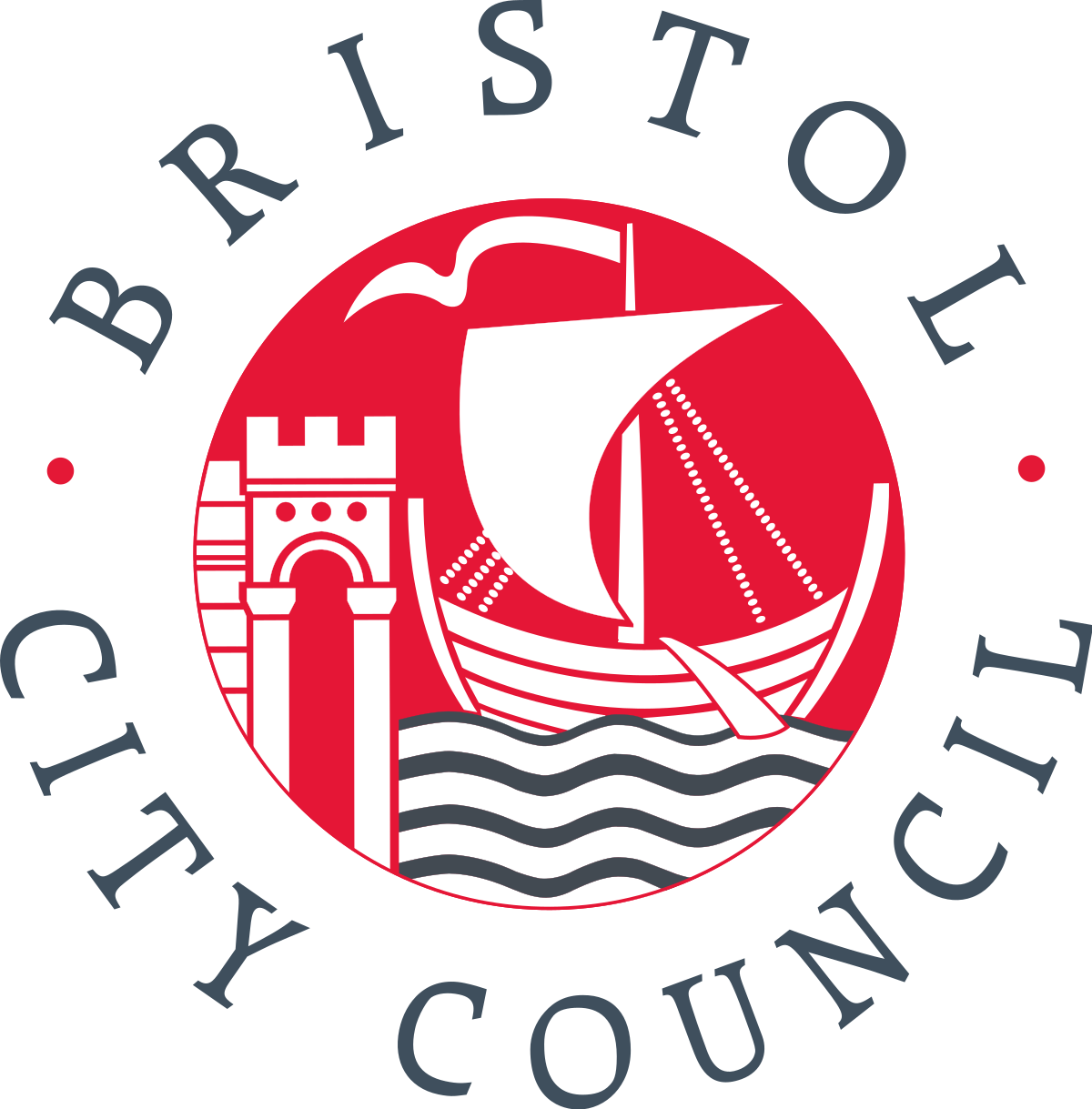 ACT for Teachers
ACT for Teachers
ACT for Teachers
Head Teacher Thematic Analysis
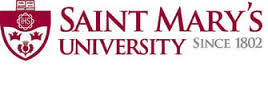 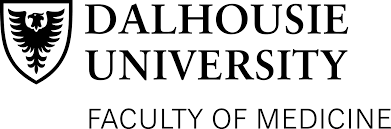 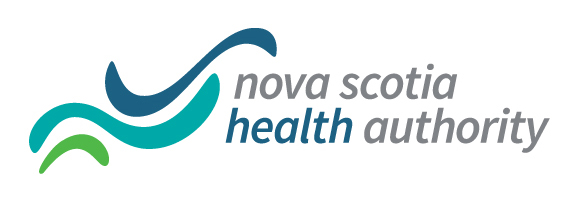 Dr. Dayna Lee-Baggley
Registered Psychologist
Behaviour Change Research Institute
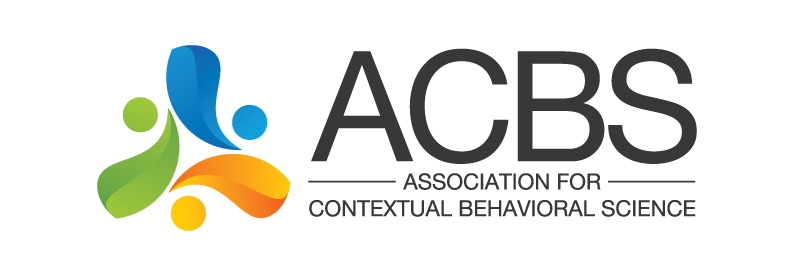 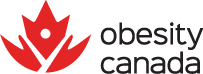 Speaker Disclosure
15
[Speaker Notes: Speaker notes:
This slide must be visually presented to the audience AND verbalized by the speaker.
All financial or in-kind relationships with for- and not-for-profit organizations (not only those relevant to the subject being discussed) encompassing the two (2) years up to and including the current presentation, must be declared and disclosed. This applies to all scientific planning committee members, speakers, moderators, facilitators, and authors.]
BCI Curriculum: Role of the HCP in chronic disease management
Change-Based Relationships
Getting to Behaviour
Principles
Behaviour Modification
Psychosocial Determinants of Behaviour
Source: Vallis, Lee-Baggley et al., 2018
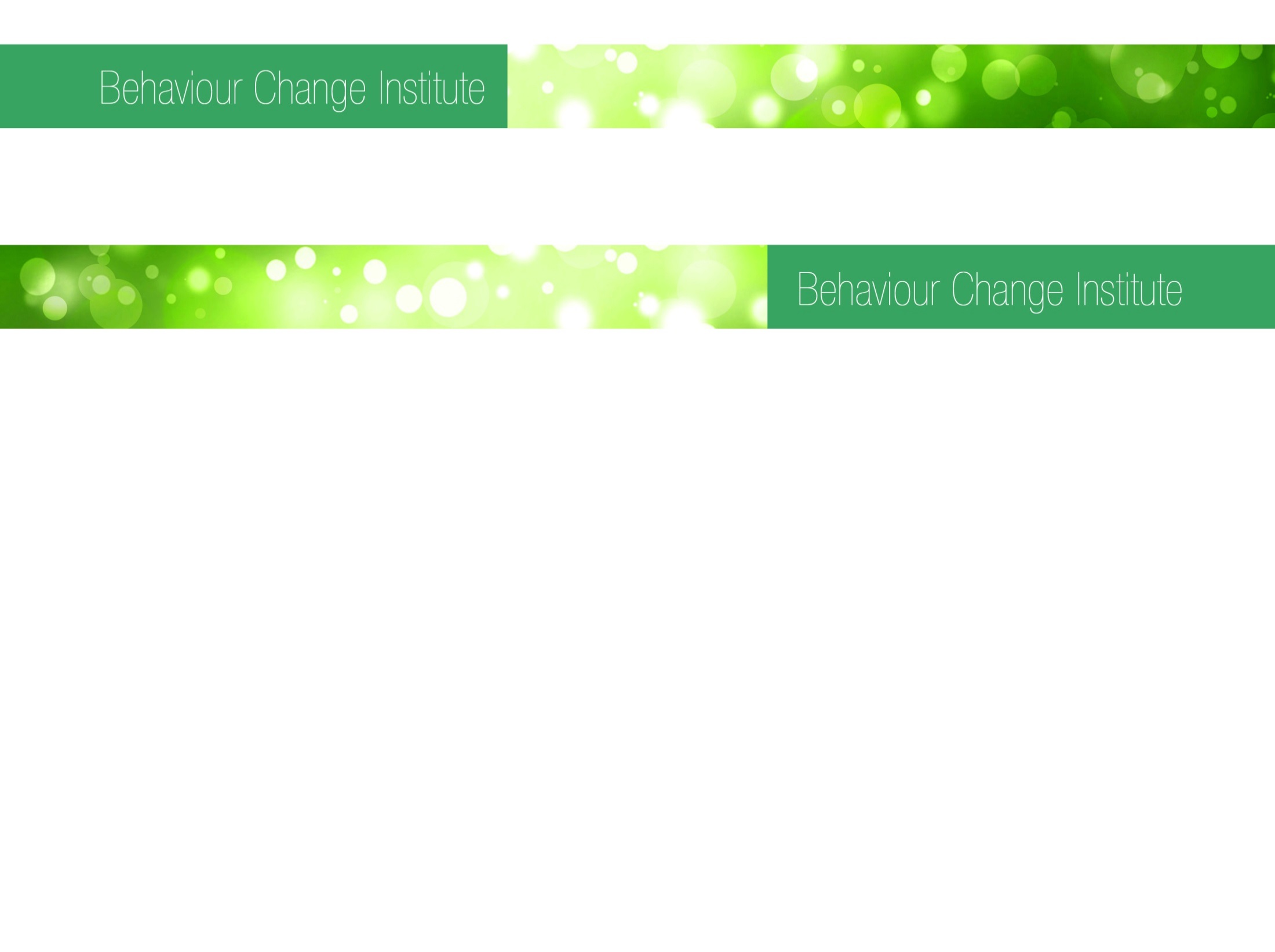 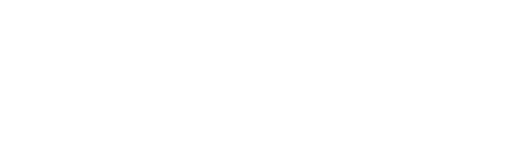 Professional Resiliency
[Speaker Notes: Significant effect of Time (group*time p = .072)

Time and Group*Time significant for Performance
Absenteeism not significant]
Knowledge is not enough: Readiness Program
Acceptance and Commitment Therapy
Empirically based behaviour change interventions for the workplace adapted for healthcare
Values: what’s in it for the healthcare provider to change; how will it help you be the healthcare provider you want to be
“Distress tolerance”: tolerating the stress of change; coping strategy to be the expert; willing to be uncomfortable
Daily behavioural outcomes
Daily Tracking Survey: 
Q1: Today I used motivation communication (ask, listen, summarize and/or invite)
Q2: Today I used non-judgemental curiosity 
Q3: Today I used a readiness assessment
Q4: Today I used a green light intervention (e.g. SMART goal getting, shaping)
Scale for Qs 1-6:

1=never/not at all
2=with one or two patients
3=with several patients
4=with most patients
5=with all patients
Single Case Experimental Design
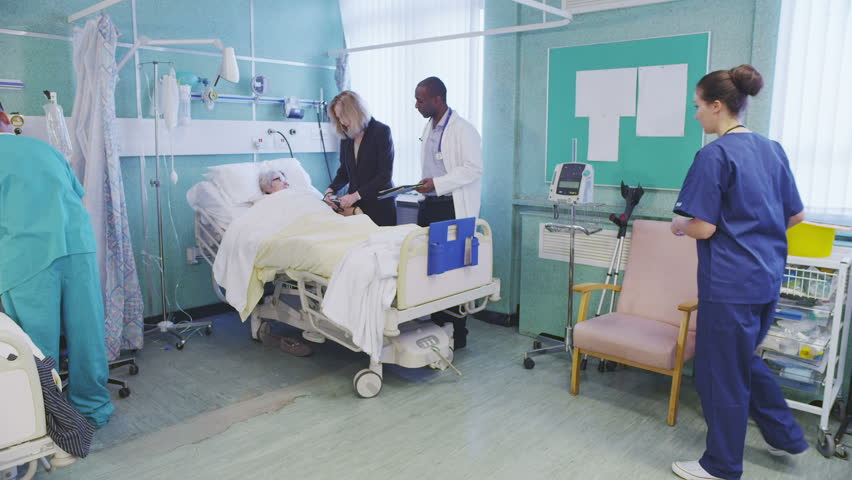 Delivering ACT for Wellbeing and Resilience training in an acute medical hospital
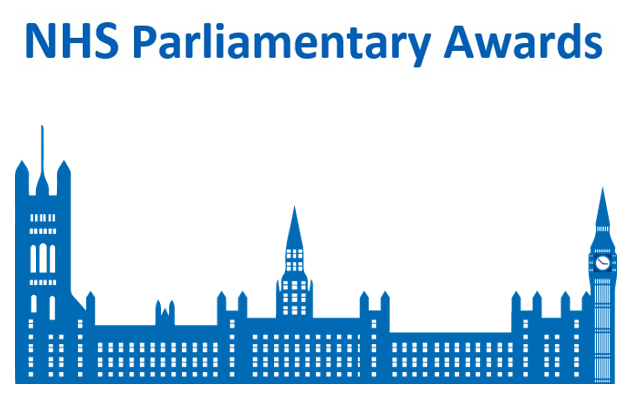 Dr Olivia Donnelly - Consultant Clinical Psychologist - Lead for Staff Wellbeing Psychology Service 
James Warren - Assistant Psychologist
With thanks to Paul Flaxman & Ross McIntosh, and our colleagues at North Bristol NHS Trust and the Southmead Hospital Charity
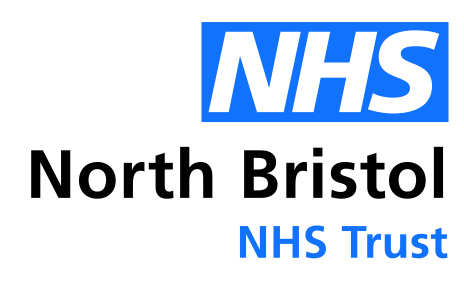 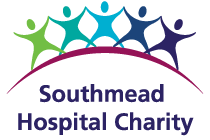 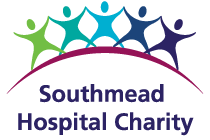 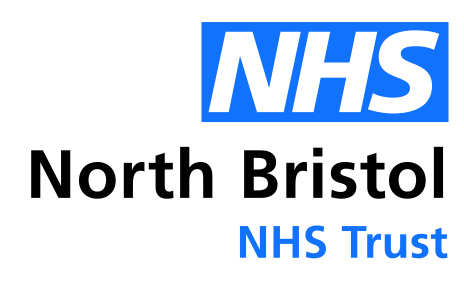 Progress
Obstruction
POST
PRE
*‘Caseness’ ≥ score 3
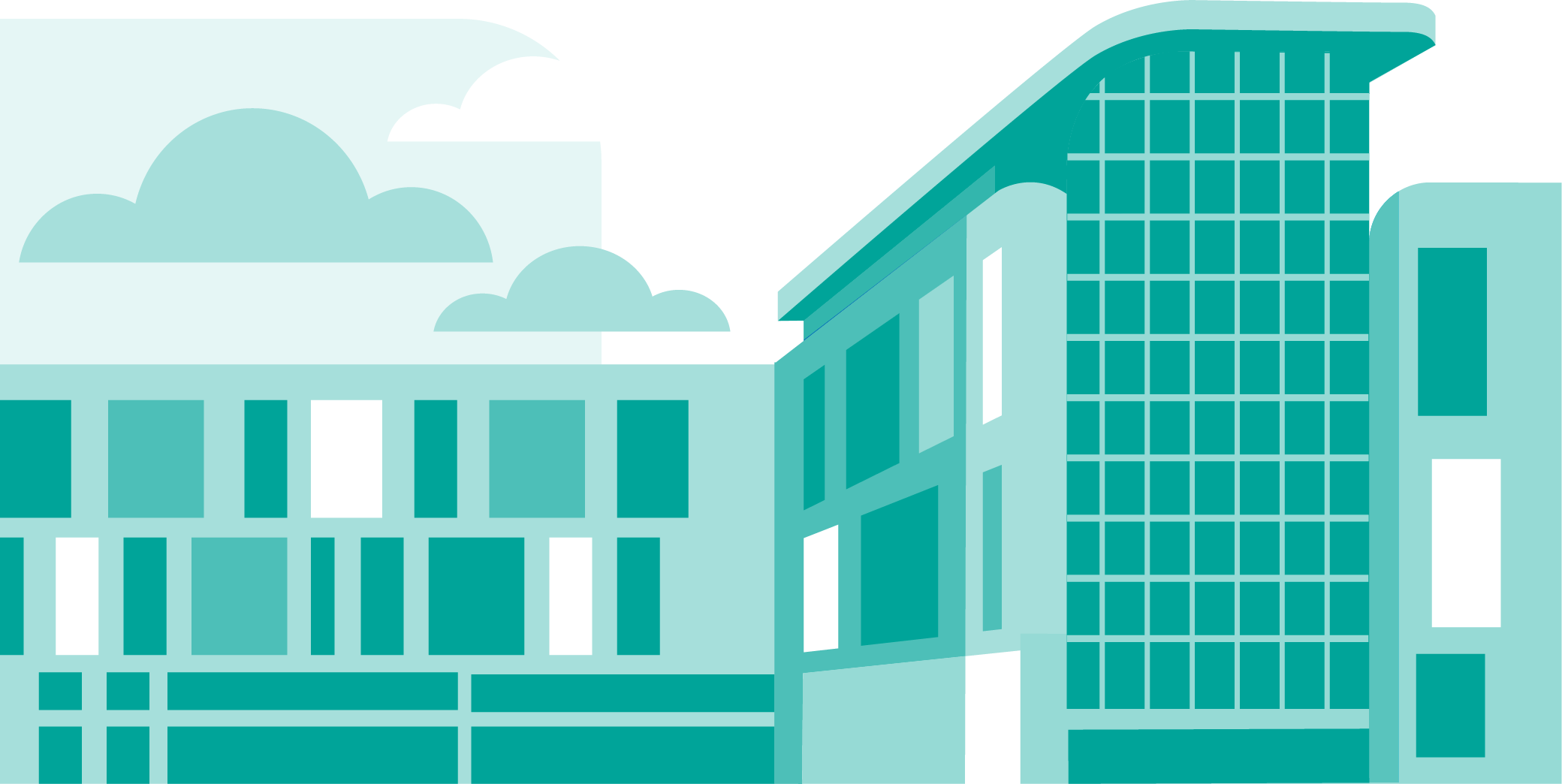 Total Score
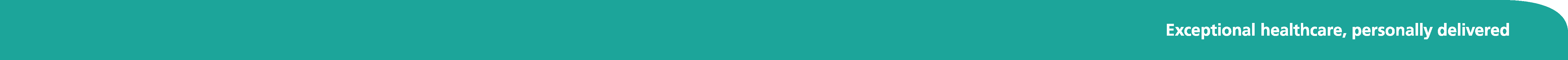 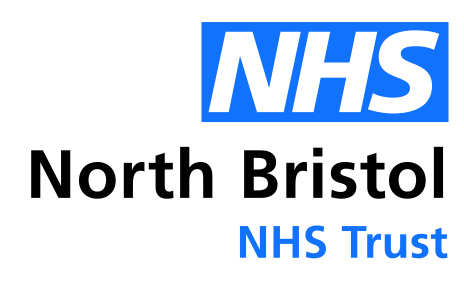 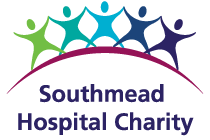 ‘Take time out to reflect on life. See what my values are’
‘Session 2 was a revelation, realising why thoughts appear, how they relate to my values’
Themes:

Impact on individual:

Developing awareness and understanding of internal experience

ACT based skills e.g. Values-based action, mindfulness skills, ABC, Vitamin G

Prioritising self-care / kindness
‘Learning about values based action and how to act out the life I want to’
Appreciate thoughts are just thoughts and they don't define you
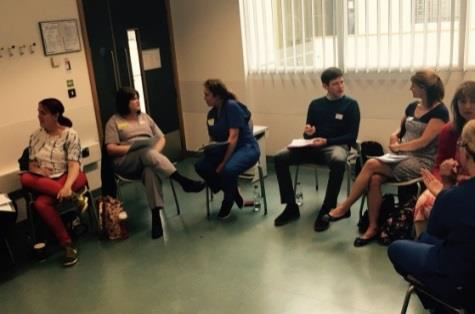 ‘Its ok to take time out if I get overwhelmed at work to breathe and re-focus.
’I liked the way the course leaders joined in with their own experiences and feelings so the atmosphere was made more intimate and friendly
‘’A mindset change – to pause / to be mindful / take note of how I feel and what my body is telling me’
Remember I am valued by NBT enough to allow me to do this.
Be kinder to myself, and show more gratitude to my supporters
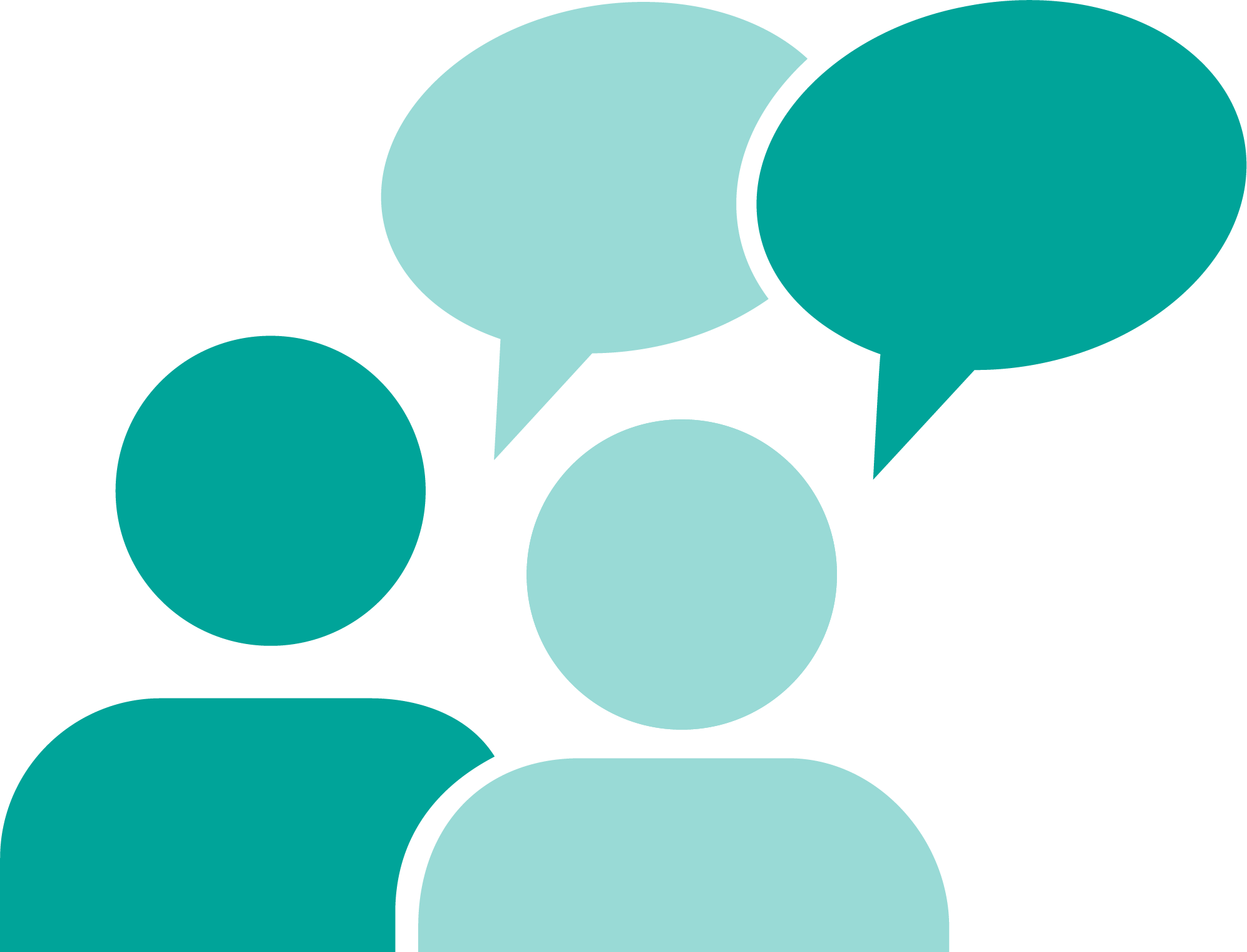 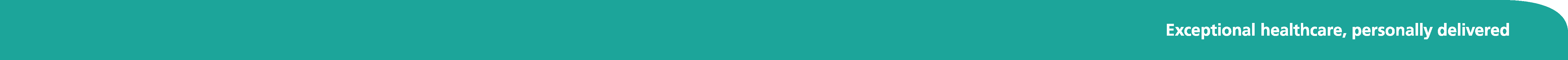 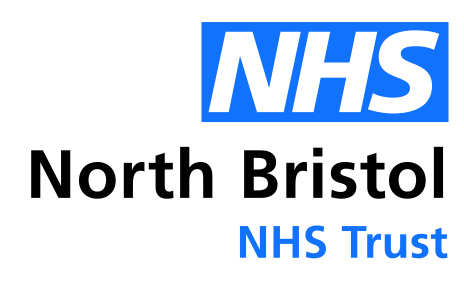 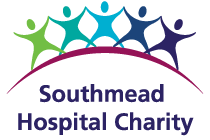 ‘Take time out to reflect on life. See what my values are’
‘Session 2 was a revelation, realising why thoughts appear, how they relate to my values’
‘Remembering we are all humans with complex emotions’
Themes:

Impact on individual:

Developing awareness and understanding of internal experience

ACT based skills e.g. Values-based action, mindfulness skills, ABC, Vitamin G

Prioritising self-care / kindness
‘Learning about values based action and how to act out the life I want to’
.
Appreciate thoughts are just thoughts and they don't define you
‘Being listened to and not judged by the way I have been feeling recently’
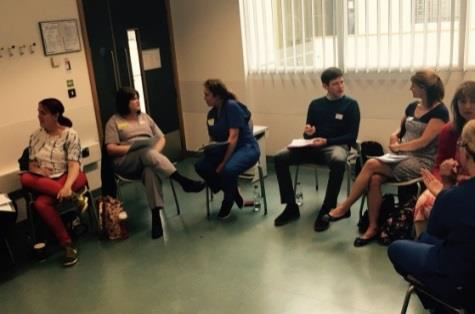 ‘Its ok to take time out if I get overwhelmed at work to breathe and re-focus.
’I liked the way the course leaders joined in with their own experiences and feelings so the atmosphere was made more intimate and friendly
Wider Impact:

Common Humanity (painful experiences are part of the universal human experience) 

Feeling supported & validated –by facilitators, other members of the group, and more widely 

Feeling as if others could benefit from the course
‘Very safe open space. Grateful for everyone's honesty and compassion. Grateful for the facilitators honesty.’
‘’A mindset change – to pause / to be mindful / take note of how I feel and what my body is telling me’
‘All staff would benefit from this course both personally and professionally’ ‘for their own personal wellbeing and improving patient experience’
Remember I am valued by NBT enough to allow me to do this.
Be kinder to myself, and show more gratitude to my supporters
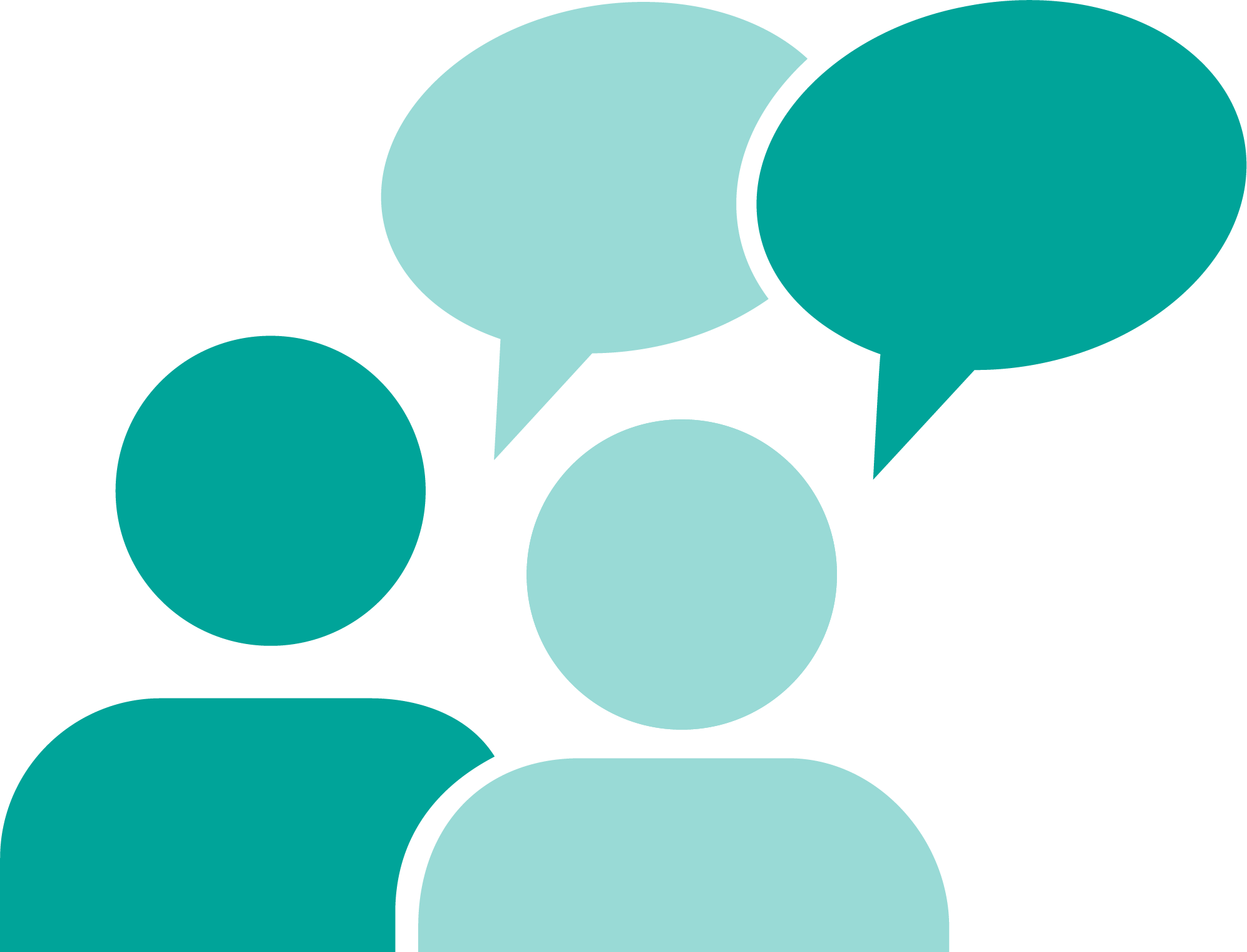 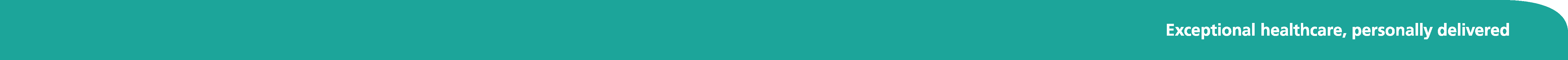 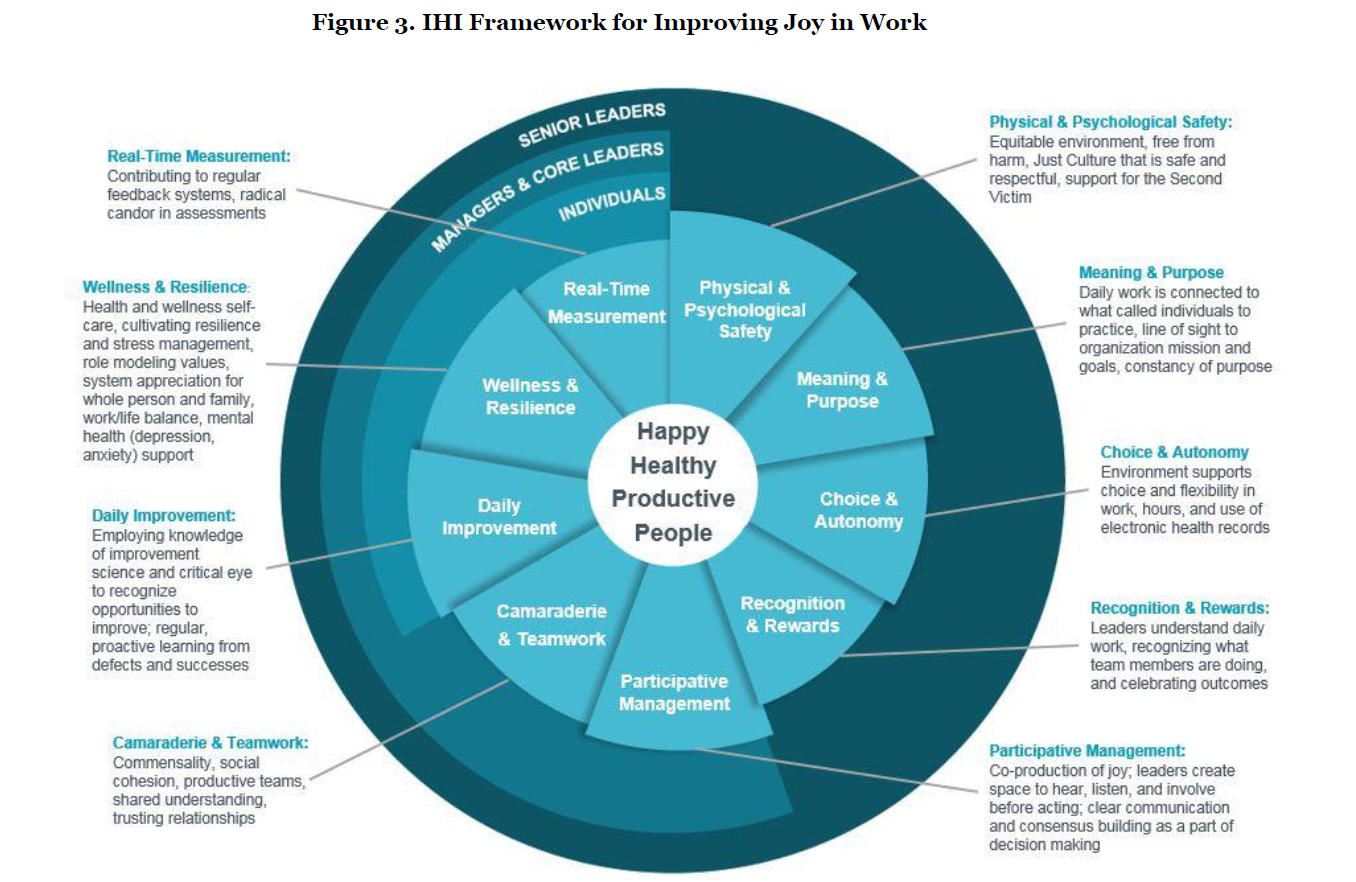 (Perlo J, Balik B, Swensen S, Kabcenell A, Landsman J, Feeley D. IHI Framework for Improving Joy in Work. IHI White Paper. Cambridge, Massachusetts: Institute for Healthcare Improvement; 2017.)
ACT  on Purpose
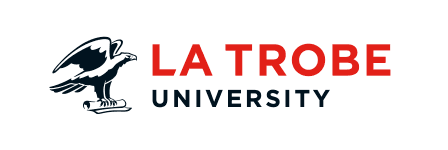 Dr Eric Morris, La Trobe University Psychology Clinic
Offered to La Trobe University staff as part of the Staff Wellbeing initiative (2016 onward)
Run by Provisional Psychologists (trainees) and the Clinic Director (EM)
3+1 Acceptance & Commitment Training format 
Based on Flaxman, Bond & Livheim (2013) protocol
Ongoing service evaluation through the LTU Psychology Clinic
26
ACT on Purpose
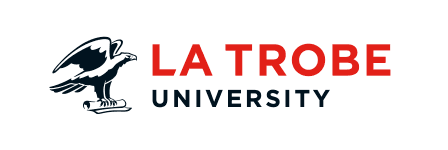 2016 – 2019 : 110 participants completed pre, post or a combination of outcome measurement (from 17 groups)
Respondents:  92 female, 16 male, 2 undisclosed gender
Nearly all Professional & Administration staff, very few academics participating
Evaluation, pre- and post-groups: 
Wellbeing – General Health Questionnaire-12
Psychological flexibility – Workplace Acceptance & Action Questionnaire 
Mindfulness – Mindful Attention & Awareness Scale
27
ACT on Purpose
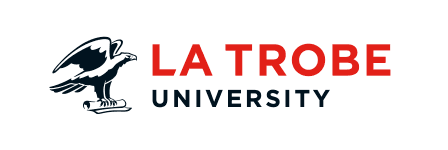 Pairwise comparisons, pre- and post-group
28
ACT on Purpose
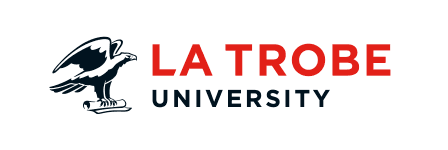 Post workshop feedback – 0 -10 ratings
29
Discussion
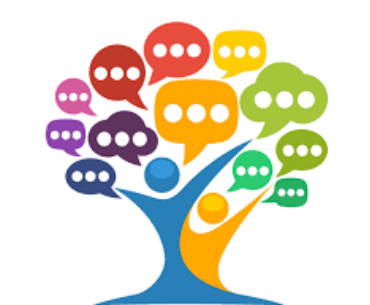 Approval & funding
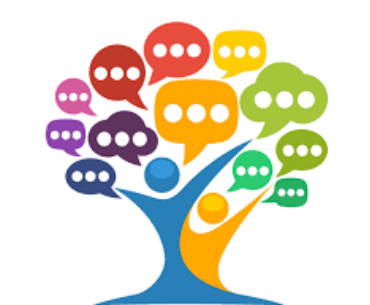 Convincers
Permissions
Marketing to participants
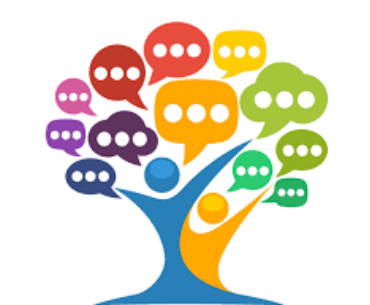 What works?
Title – words that work
Taster sessions
Adapting & flexing
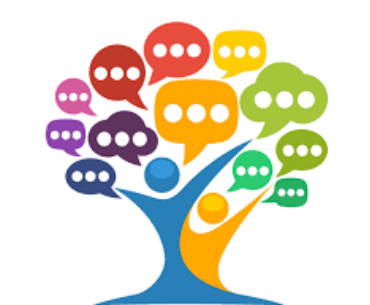 Content
Delivery structure
Integrating into organisational approach
The trainers
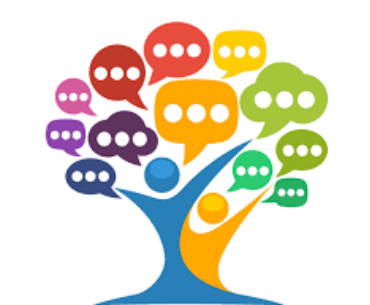 Experience
Training
Co-delivery
Supervision
Participants
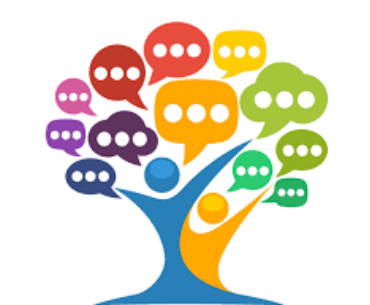 Themes
Experience
Ongoing support
Refreshing
Contacts
Helen Bolderston - hbolderston@bournemouth.ac.uk
Duncan Gillard – duncan.gillard@bristol.gov.uk
Dayna Lee-Baggley – dayna.lee-baggley@dal.ca
Olivia Donnelly – olivia.donnelly@nbt.nhs.uk
Eric Morris – eric.morris@latrobe.edu.au
Ross McIntosh – ross.mcintosh@city.ac.uk
Annex:Definition mentioned in discussion from Taslim Tharani
What does it mean to be resilient during times of change?
Ability to remain productive and effective during adversity/disruptive change
Resilient people
‘Bounce back’ – recover more quickly from physical and psychological stress
Apply their energy more effectively
© Taslim Tharani, 2019, request permission before use
[Speaker Notes: In the modern world – change happens at an incredibly fast pace – with new technology, globalisation, jobs now that didn’t even exist 5 years ago! In fact – Buddhist idea of impermanence – we are constantly changing

‘Resilience is the ability to absorb high levels of disruptive change while displaying low levels of unproductive behaviour’ – unproductive behaviour – not engaging, shutting down, stirring the pot, human behaviour – disruptive change – want to minimise the unproductive behaviour
Resilient people apply energy more effectively – helps them to adapt to change.
Cope effectively with stress and uncertainty
Bounce back from physical and psychological stress i.e. they recover from stress more quickly
Absorb high levels of change and remain effective
Adjust to disruption in life
Maintain high levels of productivity
Recover more quickly and more effectively!! – takes more to disrupt, less unproductive behaviour, quicker recovery]
Developing psychological flexibility
Resilient people focus their ENERGY on behavioural effectiveness and productivity
They FOCUS on what they CAN change/influence
They open up to a range of POSSIBILITIES – they develop FLEXIBILITY
They have a SENSE OF PURPOSE
They focus on the LONG TERM rather than immediate gratification
© Taslim Tharani, 2019, request permission before use